Learn Its – Step 9
5+9=14
1x2=2
2x2=4
3x2=6
4x2=8
5x2=10
6x2=12
7x2=14
8x2=16
9x2=18
10x2=20
11x2=22
12x2=24
Fact Family
6+9=15
Jumbled Tables
7+9=16
Say Table
5+7=12
Say Multiples 1 - 10
5+8=13
Say Multiples 1 - 5
6+8=14
8
2
4
6
10
14
16
18
20
12
8
2
4
6
10
14
16
18
20
12
2
4
6
8
10
12
14
16
18
20
0
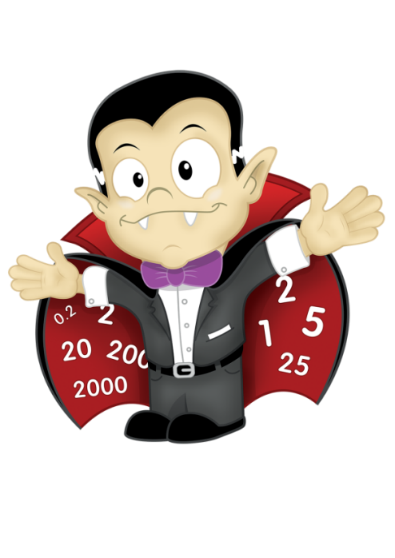 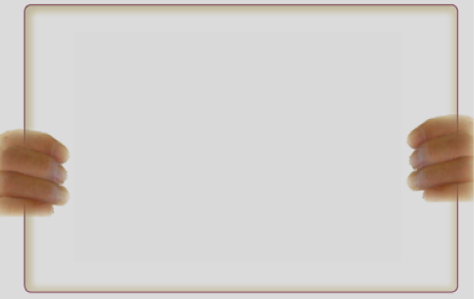 Get your whiteboards ready!!
X2 Multiplication Facts
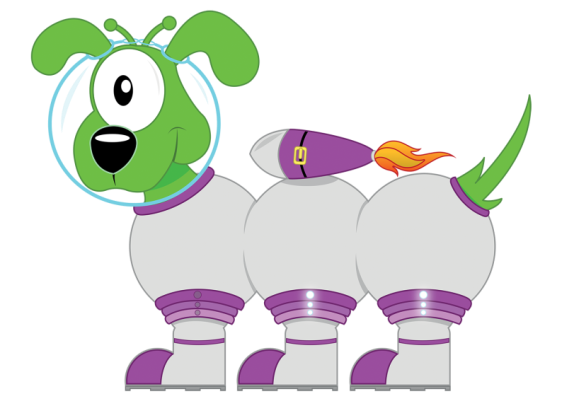 Let’s wire the numbers up!!
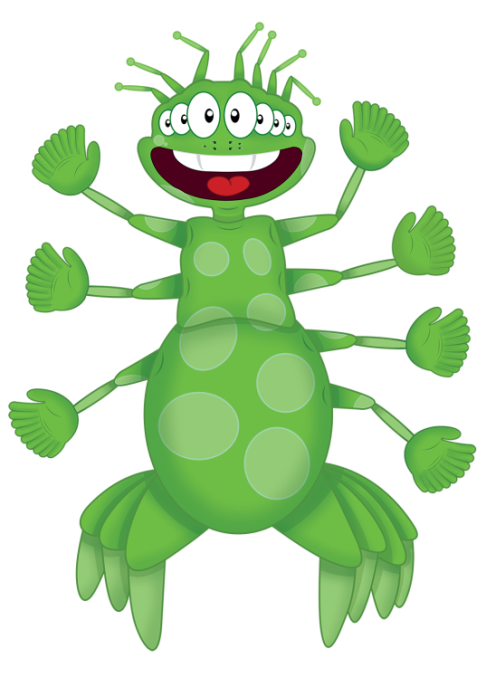 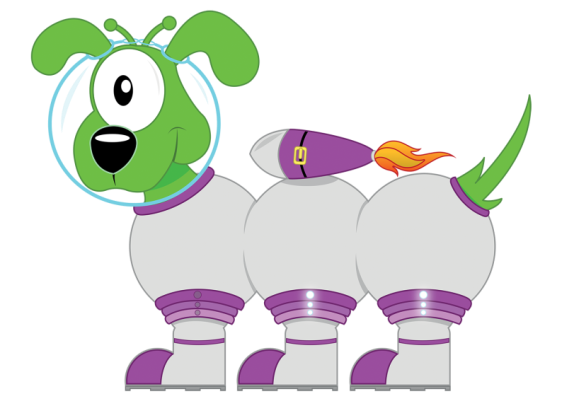 16
x÷
2
8
Let’s wire the numbers up!!
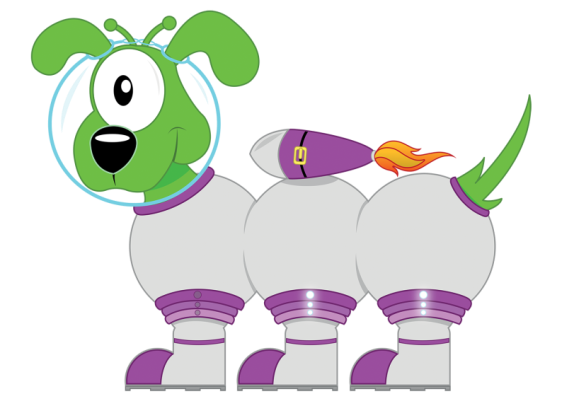 16
x÷
2
8
Let’s wire the numbers up!!
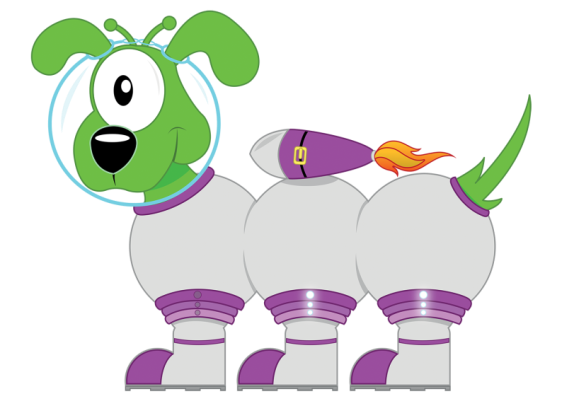 18
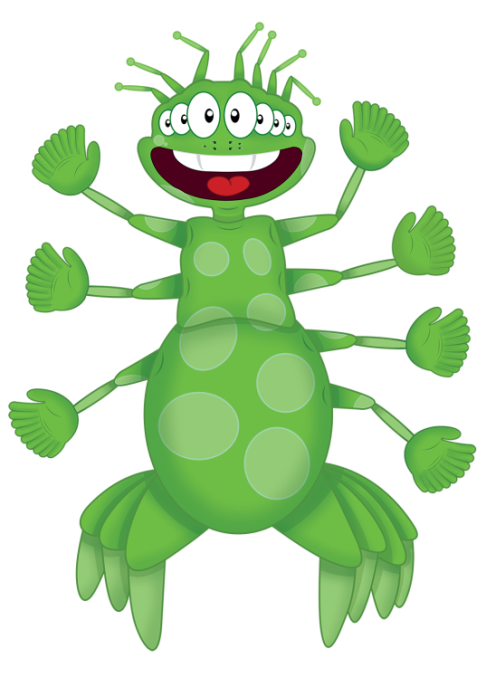 x÷
2
9
Let’s wire the numbers up!!
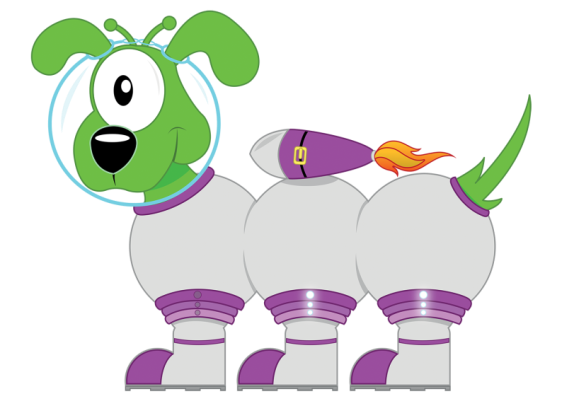 18
x÷
2
9
Let’s wire the numbers up!!
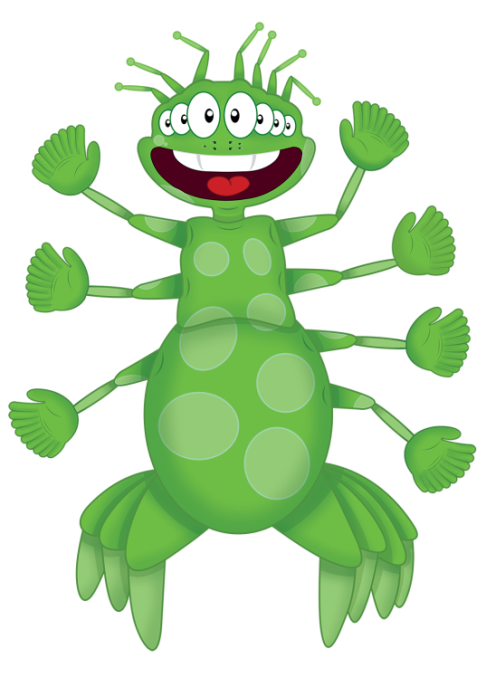 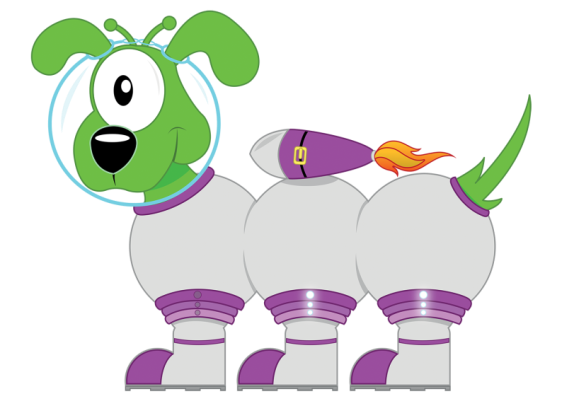 14
x÷
7
2
Let’s wire the numbers up!!
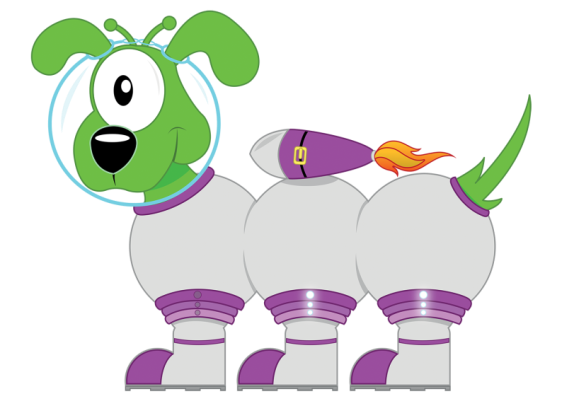 14
x÷
7
2
Let’s wire the numbers up!!
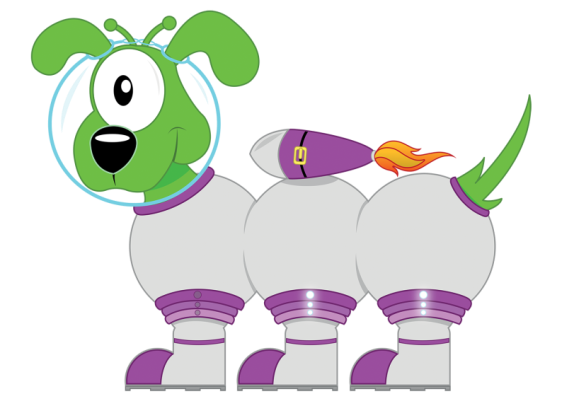 12
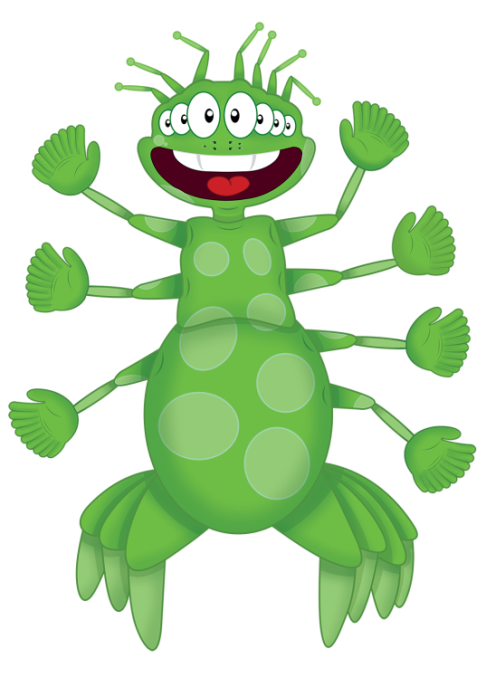 x÷
6
2
Let’s wire the numbers up!!
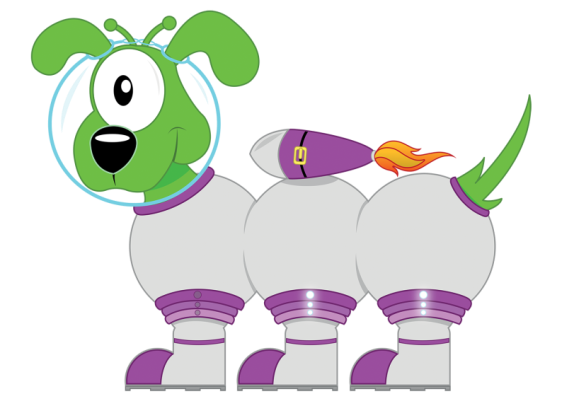 12
x÷
6
2
Let’s wire the numbers up!!
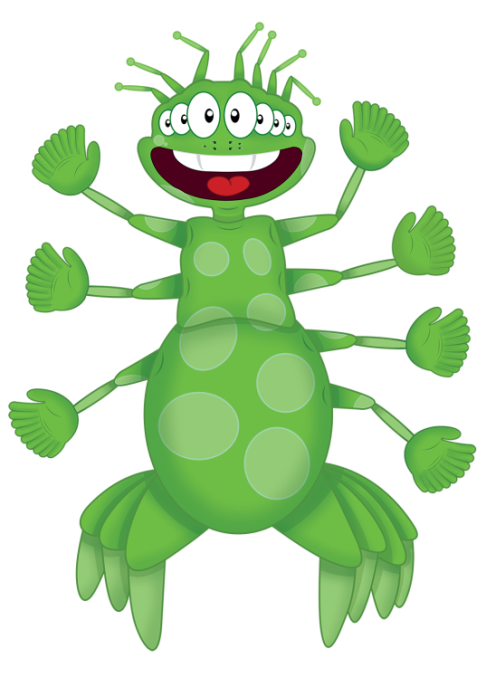 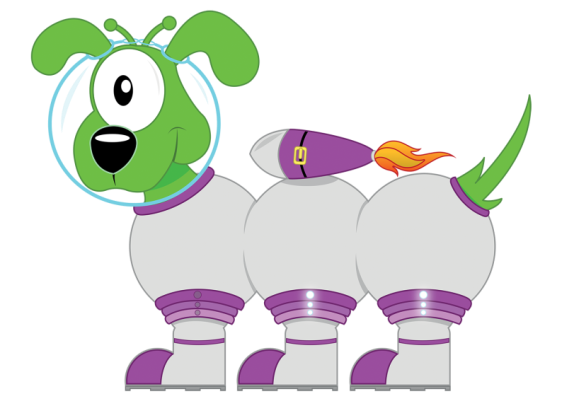 24
x÷
12
2
Let’s wire the numbers up!!
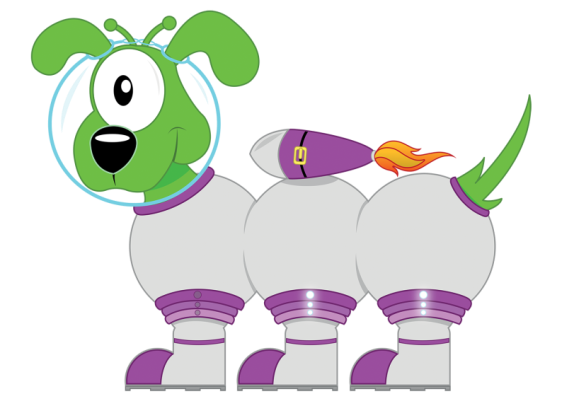 24
x÷
12
2
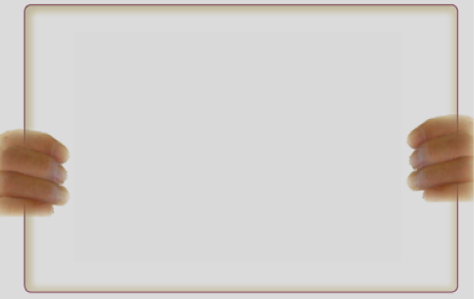 Get your whiteboards ready!!
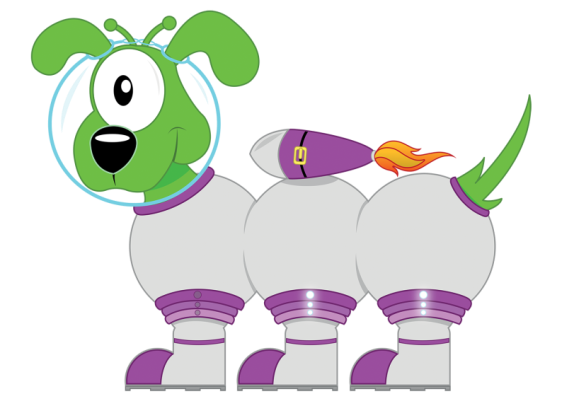 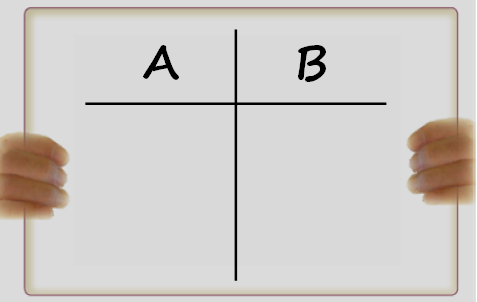 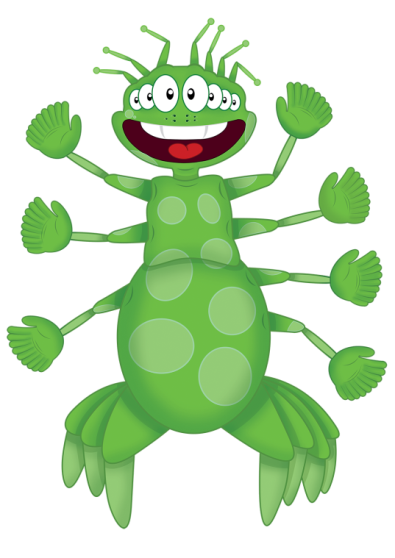 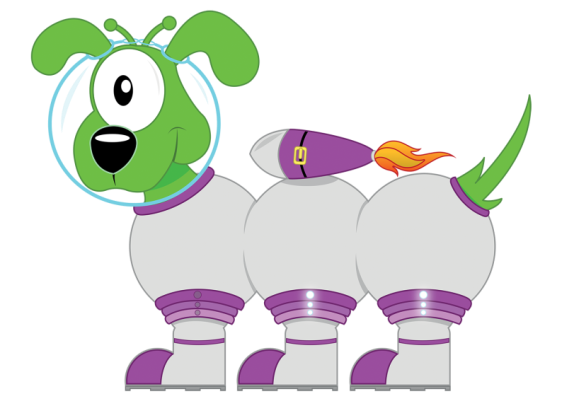 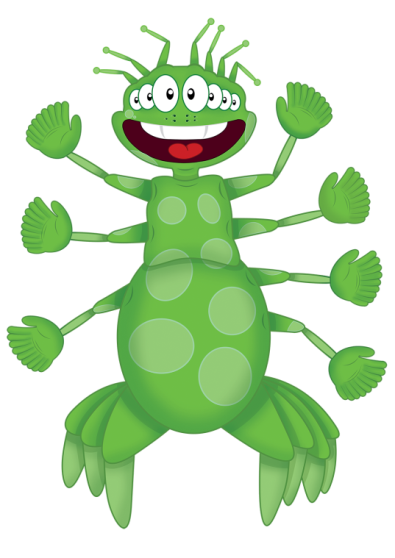 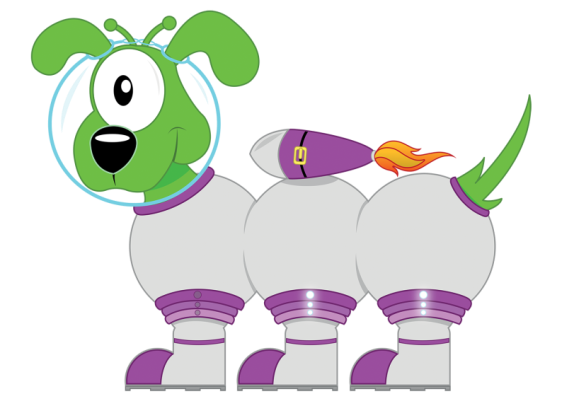 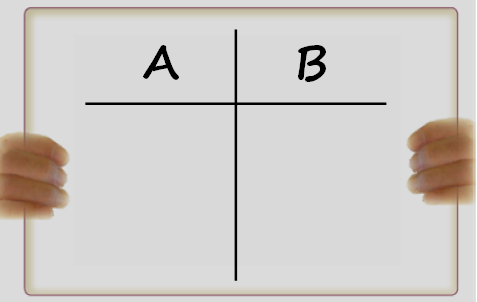 12
16
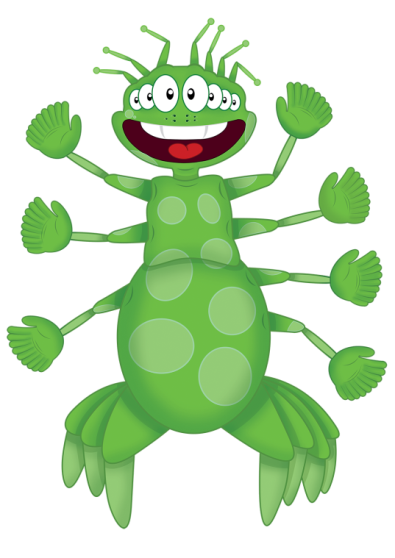 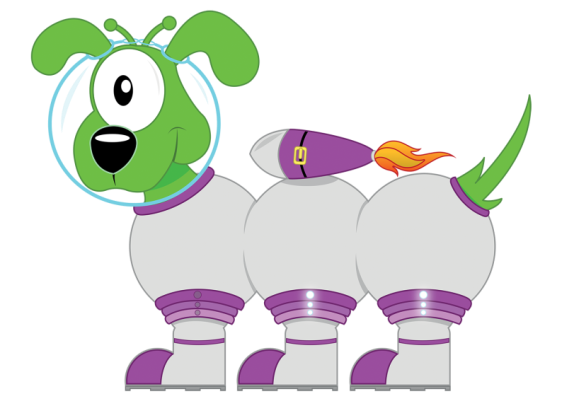 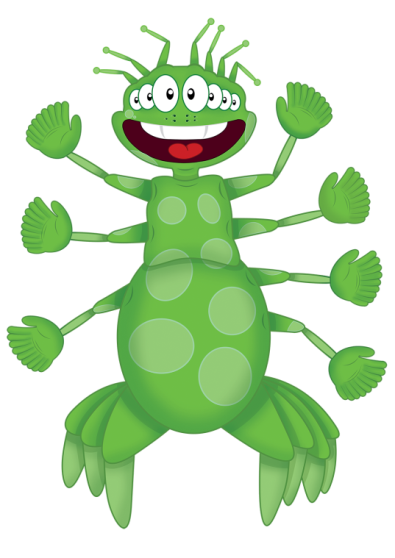 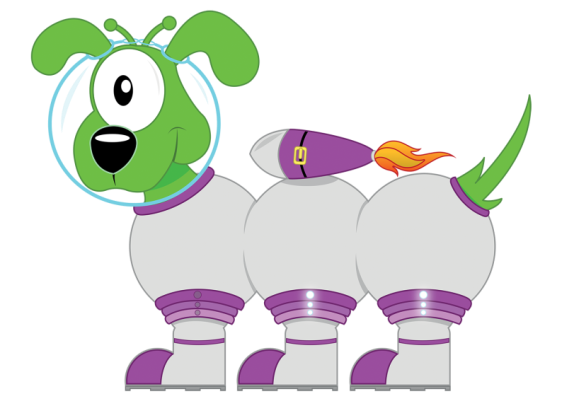 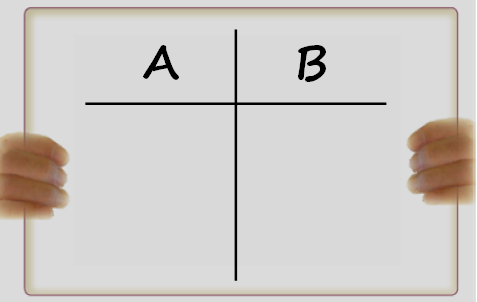 22
20
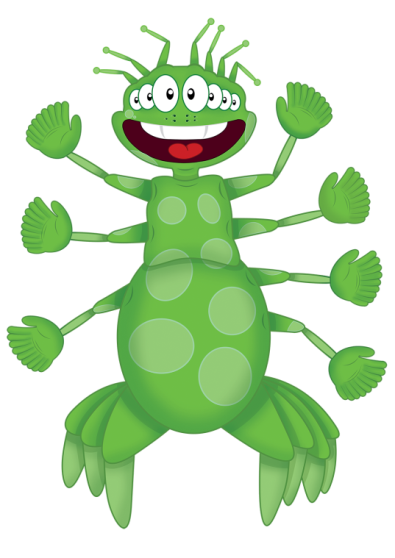 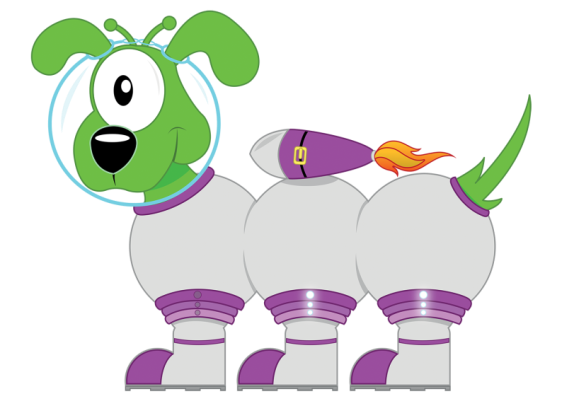 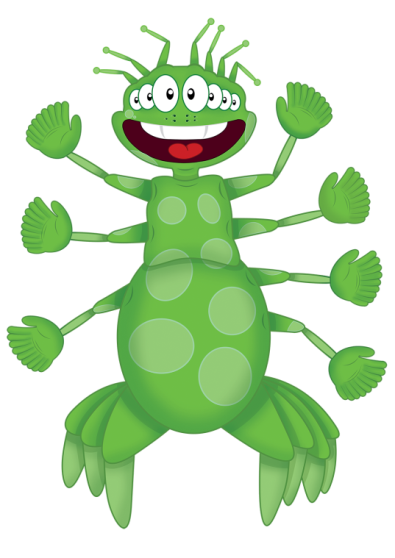 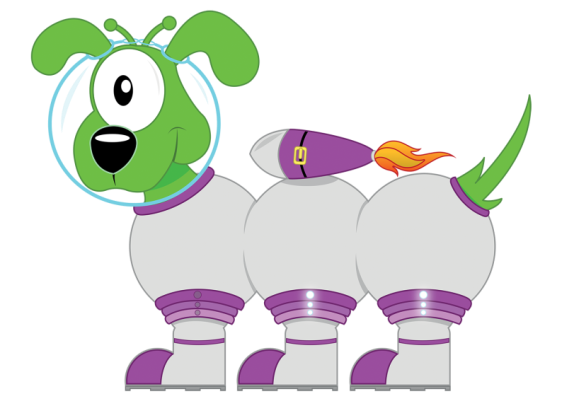 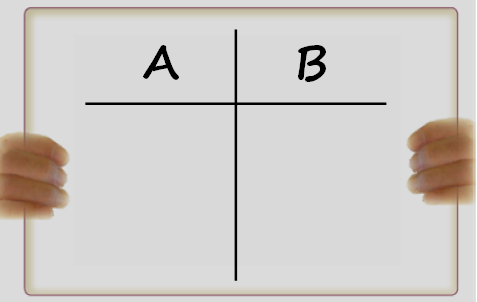 7
24
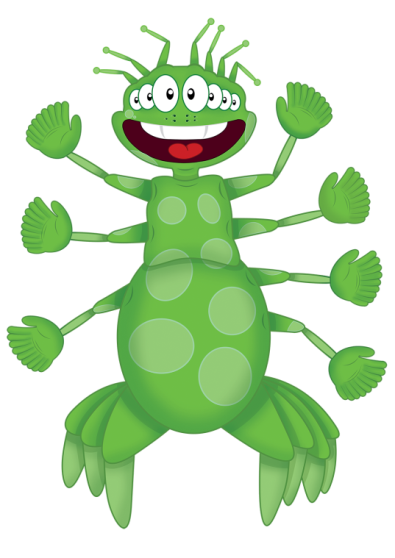 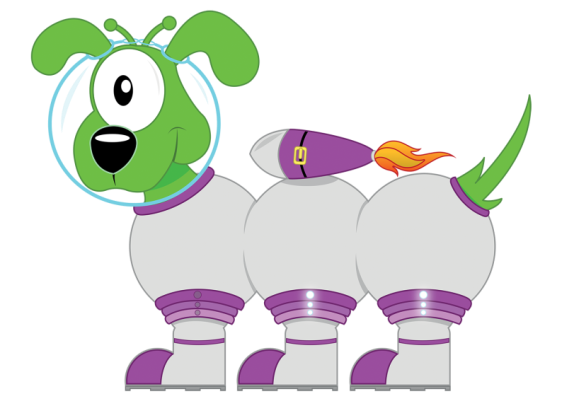 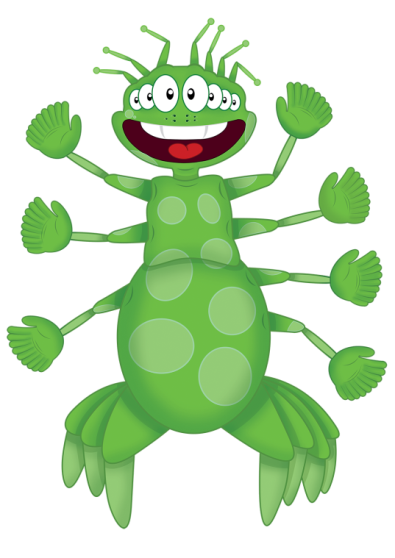 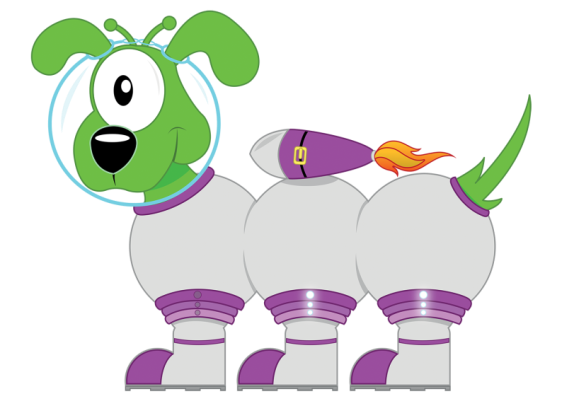 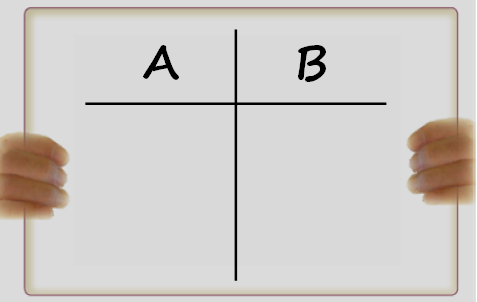 10
6
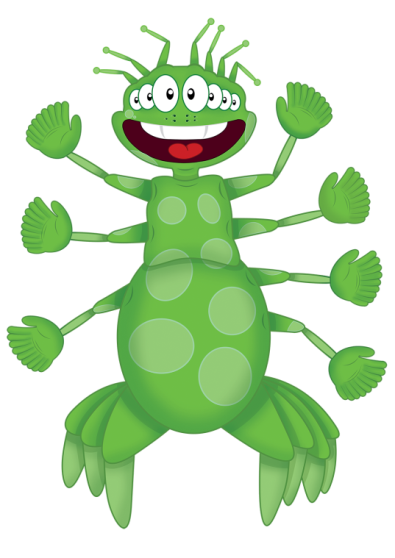 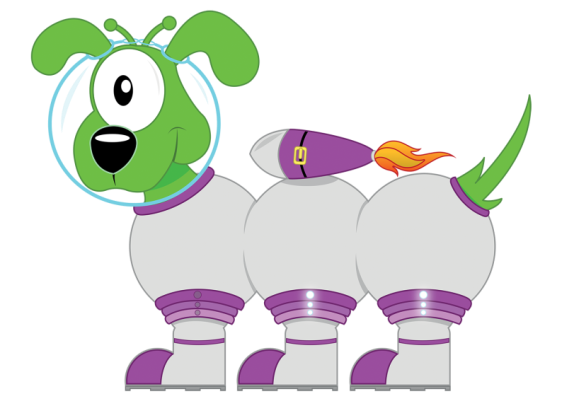 Changing the ‘thing’!
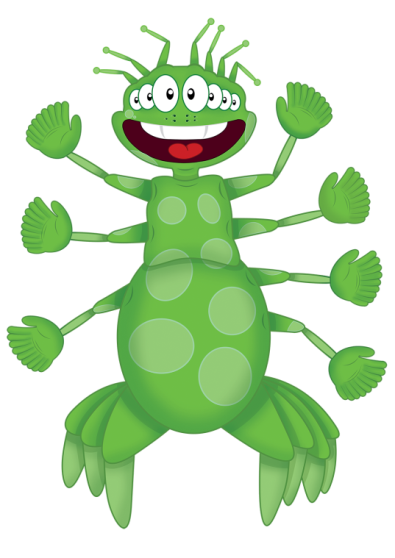 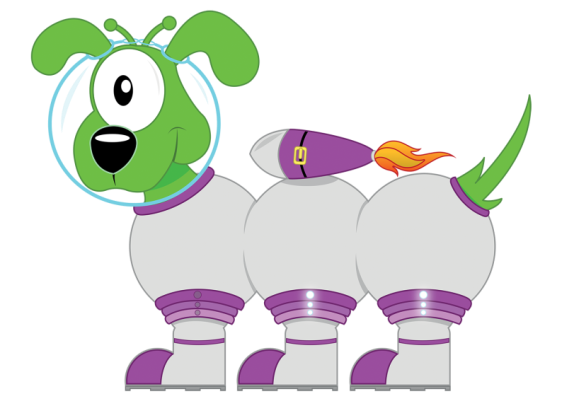 This is 
more challenging!
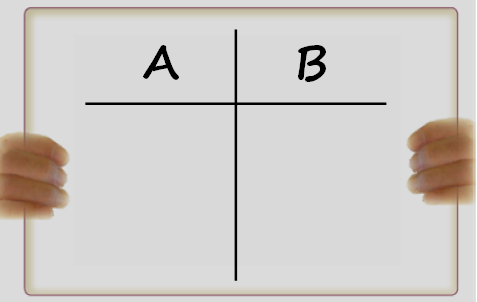 1.6
80
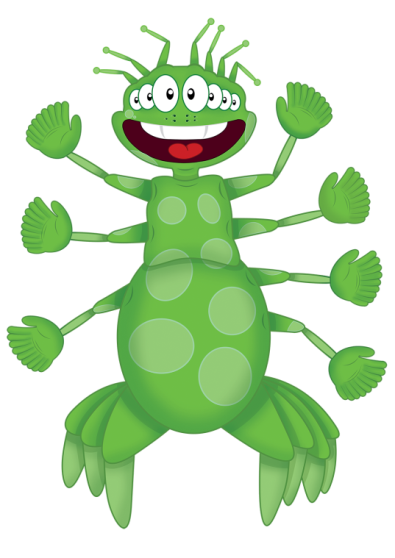 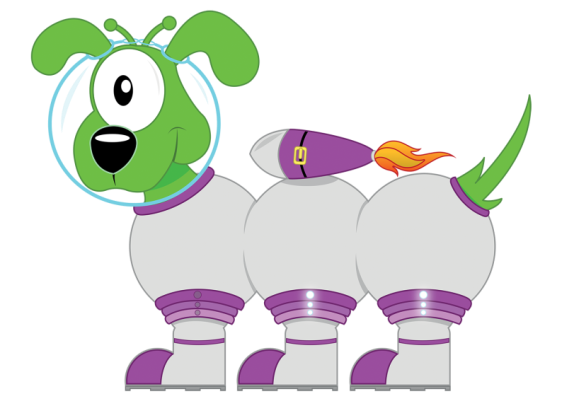 9 x 2 = 18
9 x 2 = 18
7 x 2 = 14
7 x 2 = 14
12 x 2 = 24
12 x 2 = 24
22 ÷ 2 = 11
22 ÷ 2 = 11
18 ÷ 2 = 9
18 ÷ 2 = 9
100 ÷ 2 = 50
100 ÷ 2 = 50
How many questions can you answer in 12 seconds!!
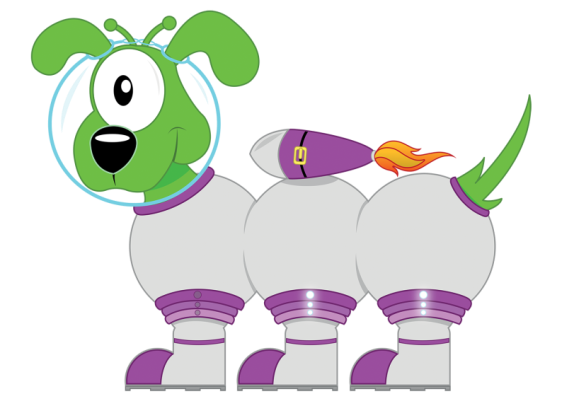 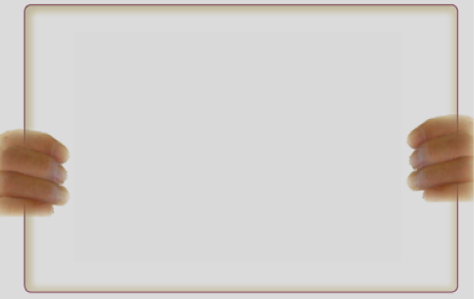 Get your whiteboards ready!!
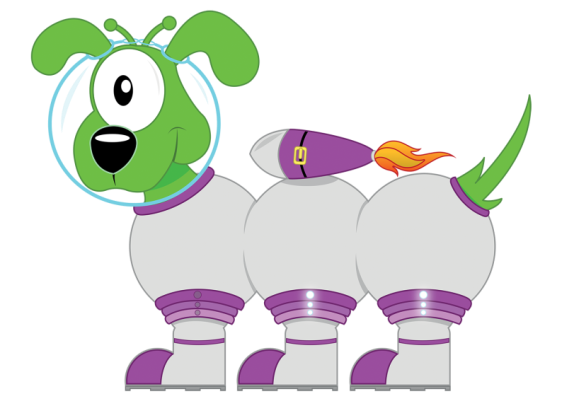 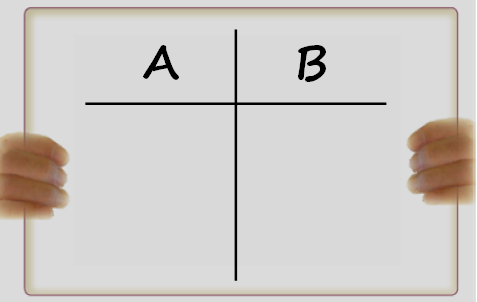 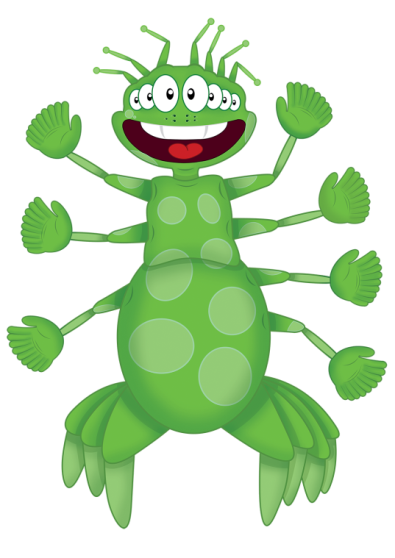 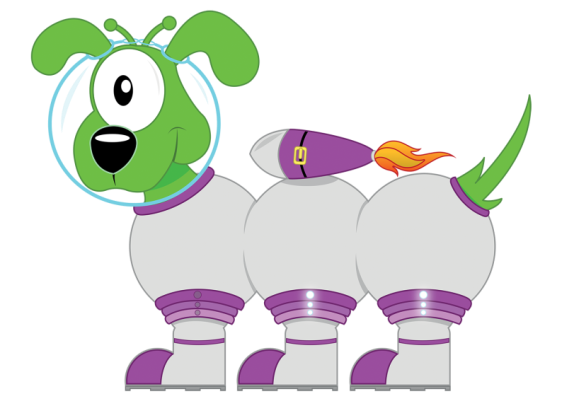 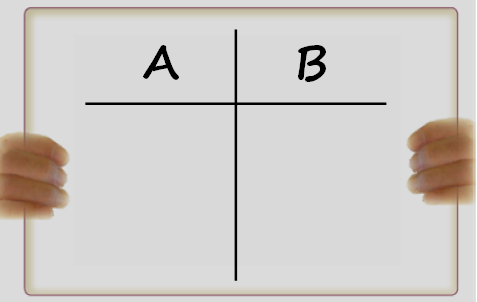 Time’s up!
8x2
14÷2
6x  =12
22÷  =2
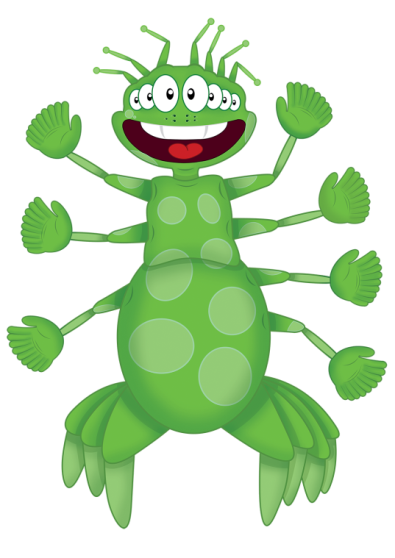 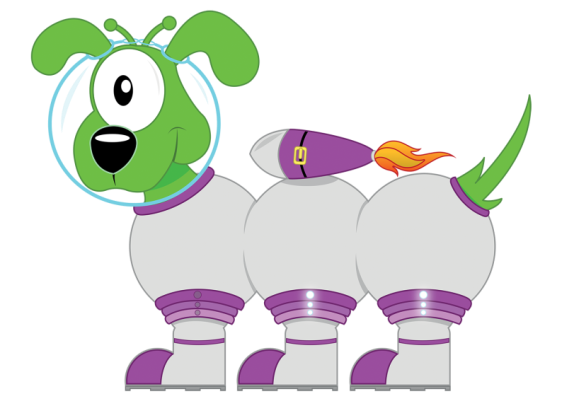 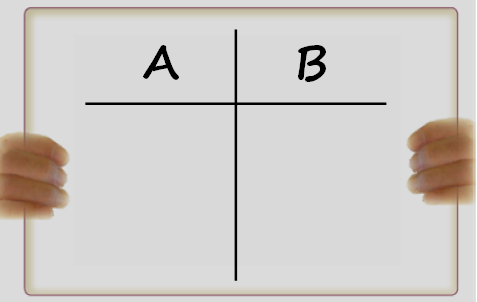 16
7
2
11
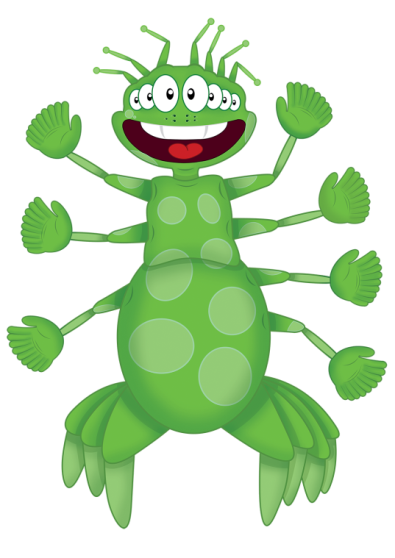 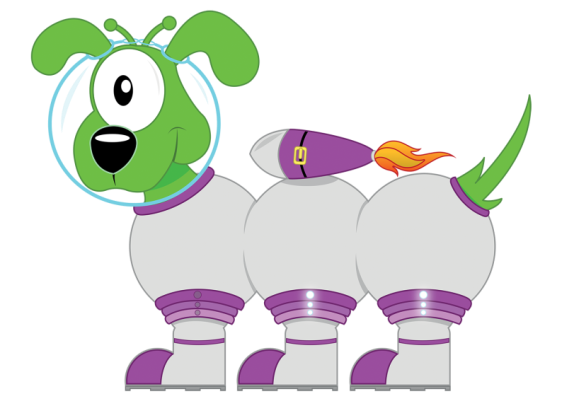 Let’s try that again.
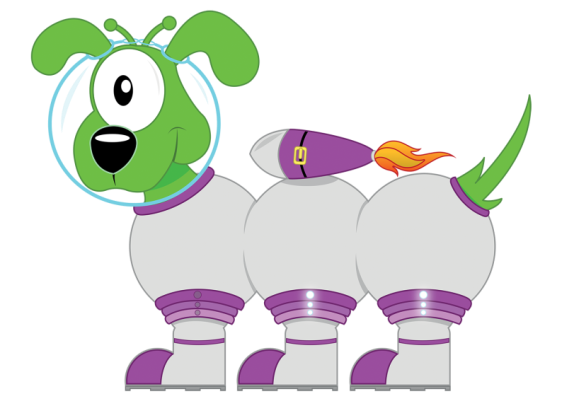 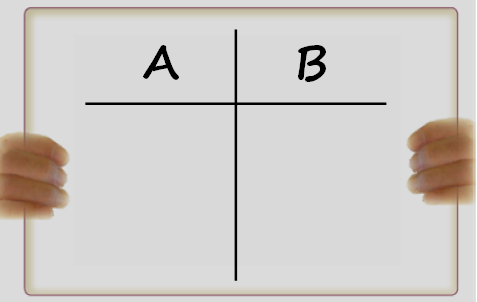 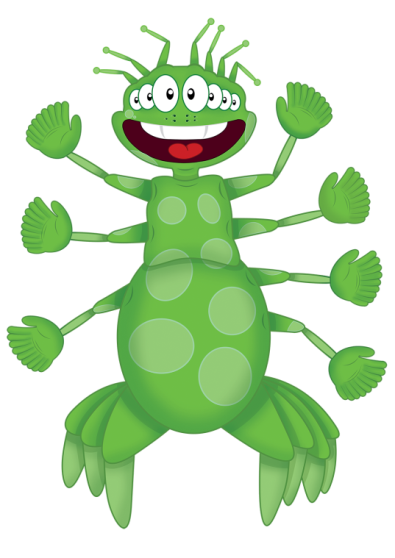 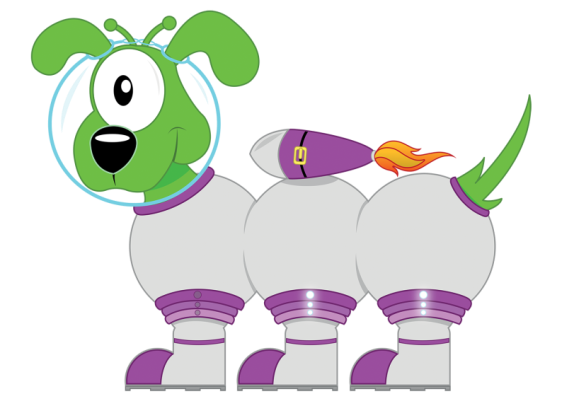 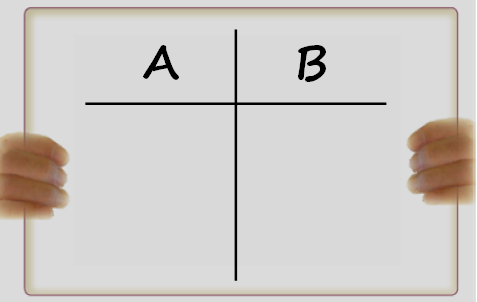 Time’s up!
2x9
16÷2
2x   =14
24÷   =2
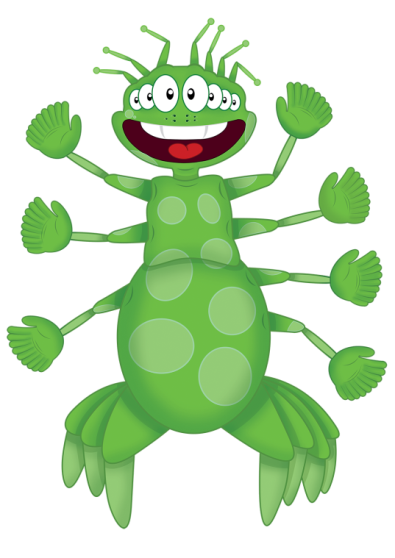 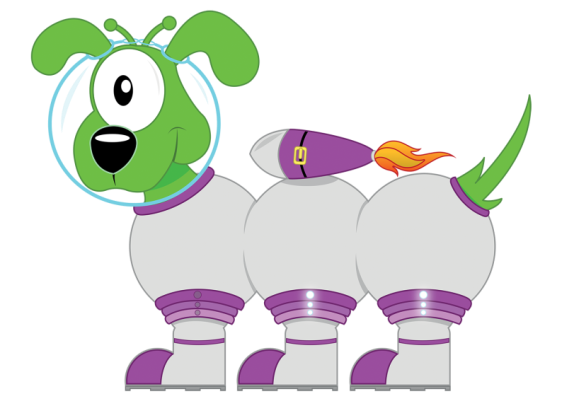 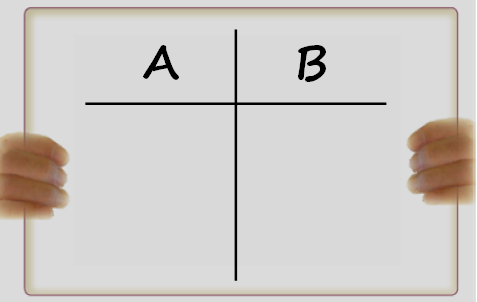 18
8
7
12
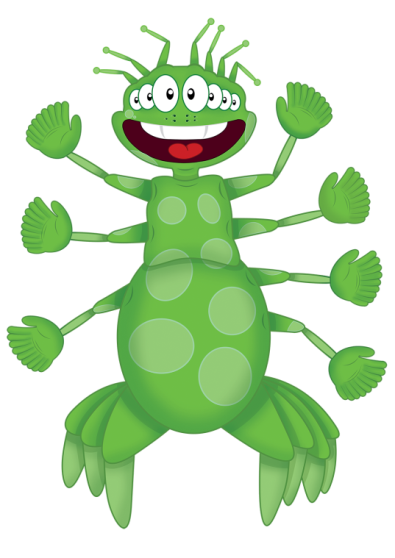 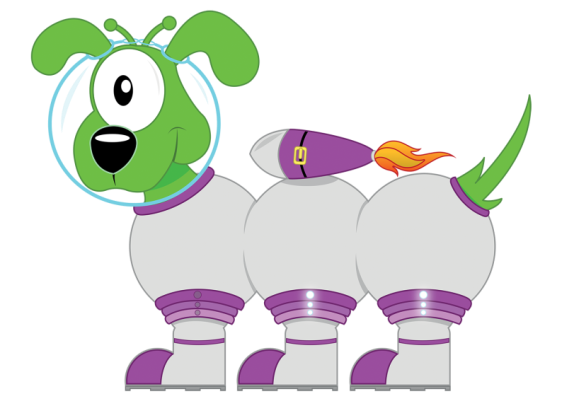 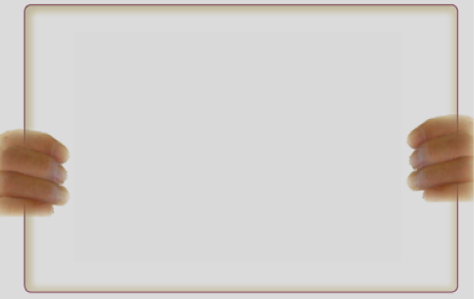 Get your whiteboards ready!!
Addition Learn Its
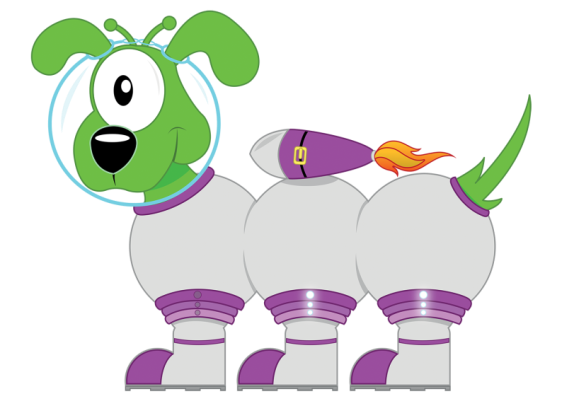 Let’s wire the numbers up!!
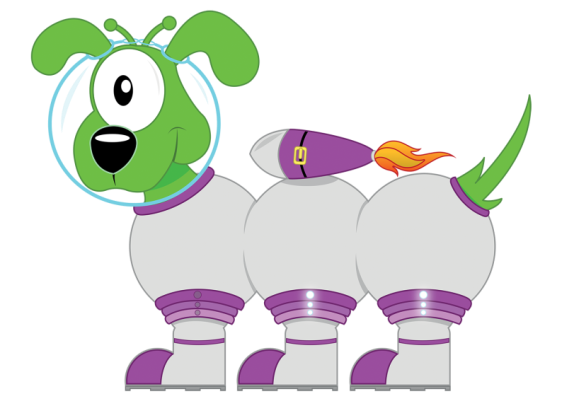 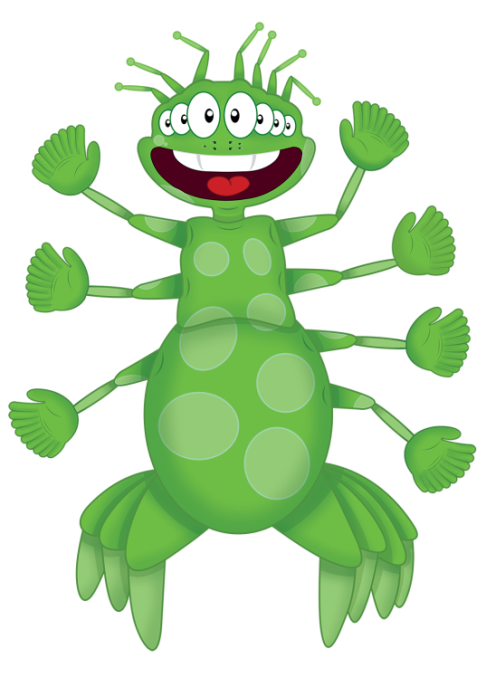 14
+-
5
9
Let’s wire the numbers up!!
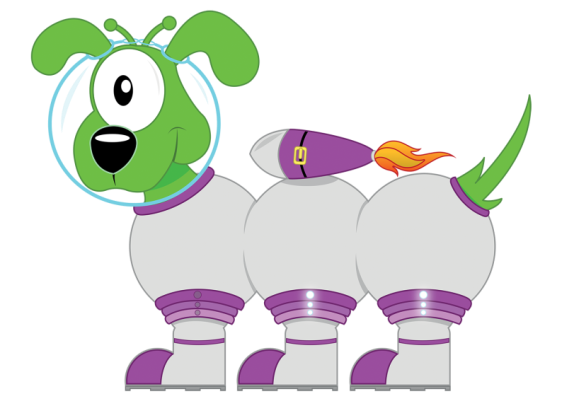 14
+-
5
9
Let’s wire the numbers up!!
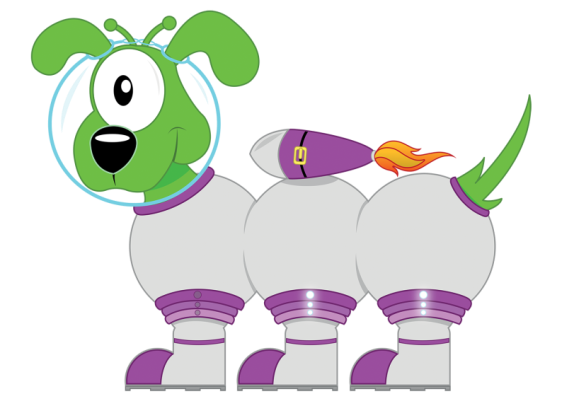 15
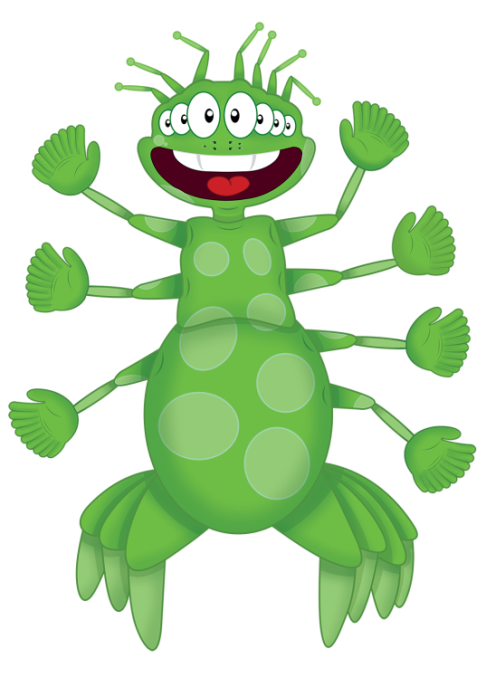 +-
6
9
Let’s wire the numbers up!!
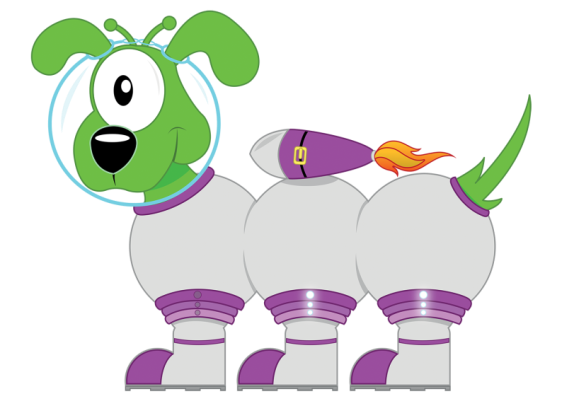 15
+-
6
9
Let’s wire the numbers up!!
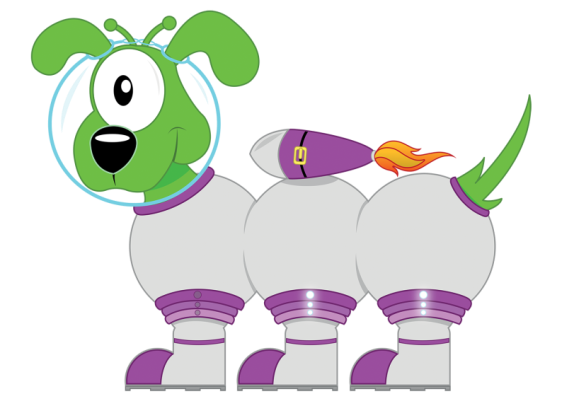 16
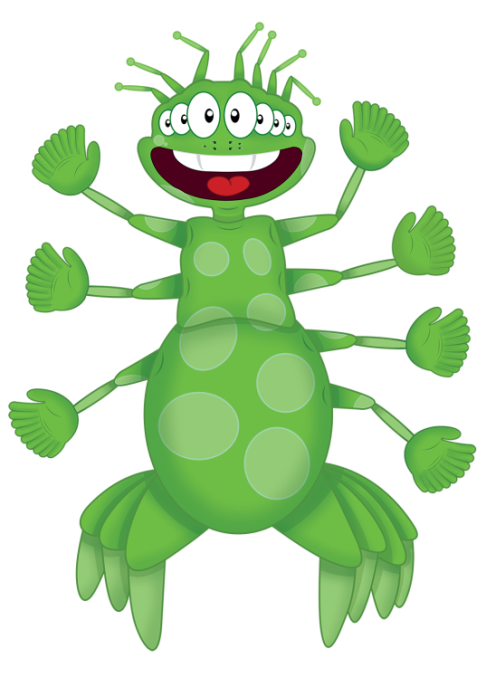 +-
7
9
Let’s wire the numbers up!!
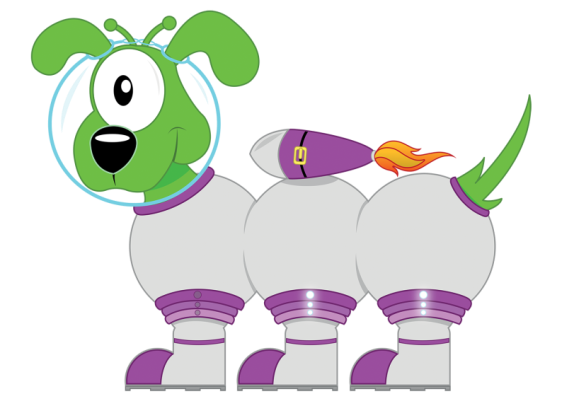 16
+-
7
9
Let’s wire the numbers up!!
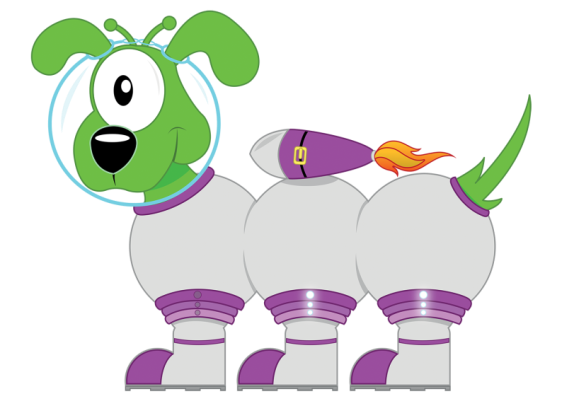 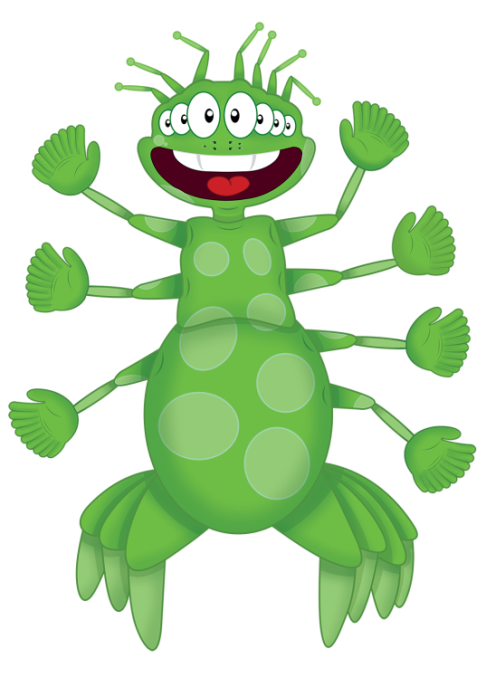 12
+-
5
7
Let’s wire the numbers up!!
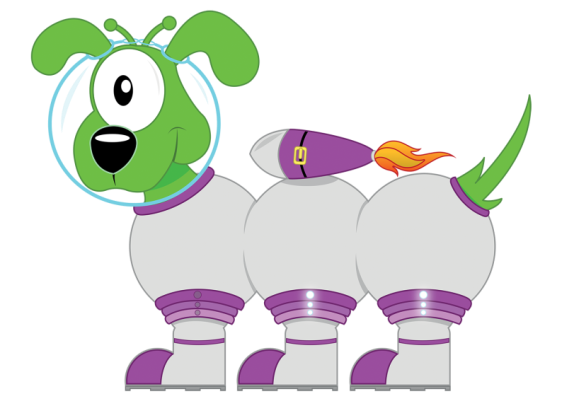 12
+-
5
7
Let’s wire the numbers up!!
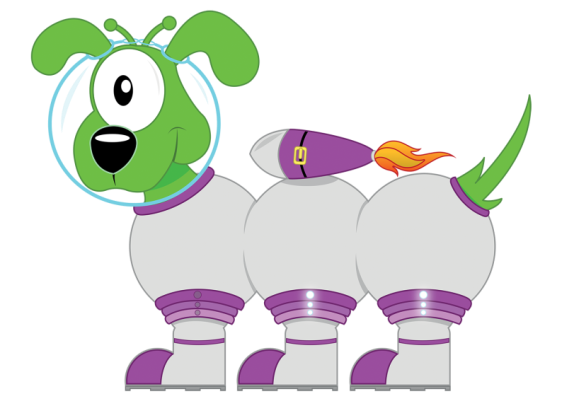 13
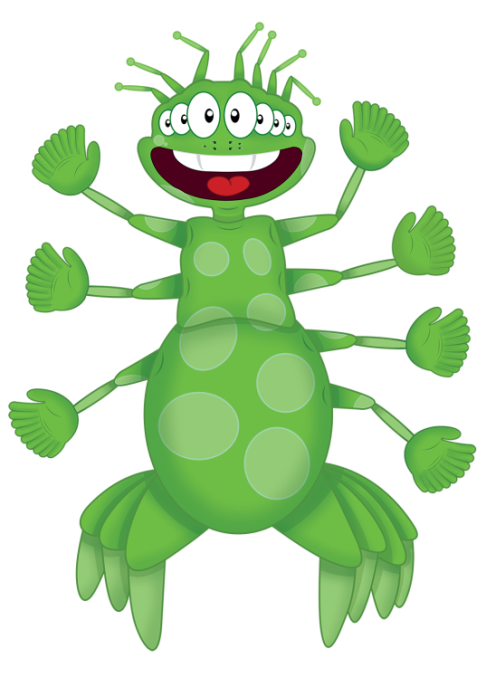 +-
8
5
Let’s wire the numbers up!!
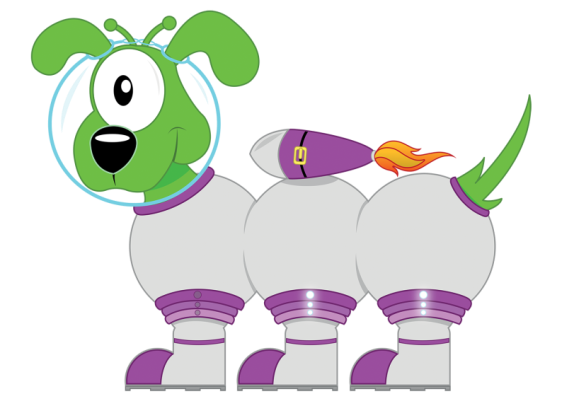 13
+-
8
5
Let’s wire the numbers up!!
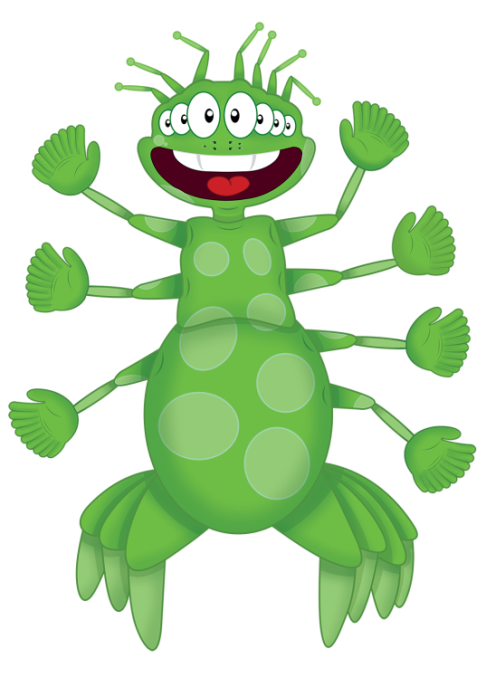 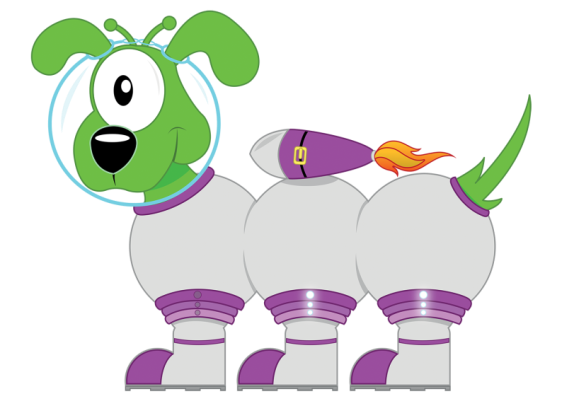 14
+-
6
8
Let’s wire the numbers up!!
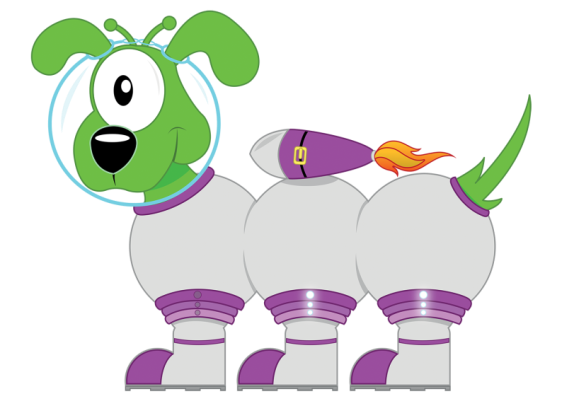 14
+-
6
8
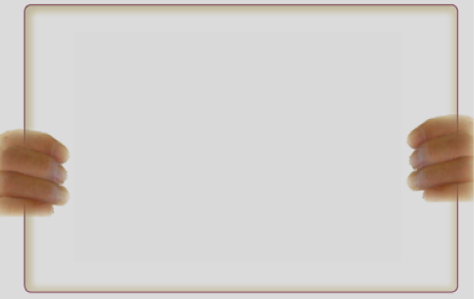 Get your whiteboards ready!!
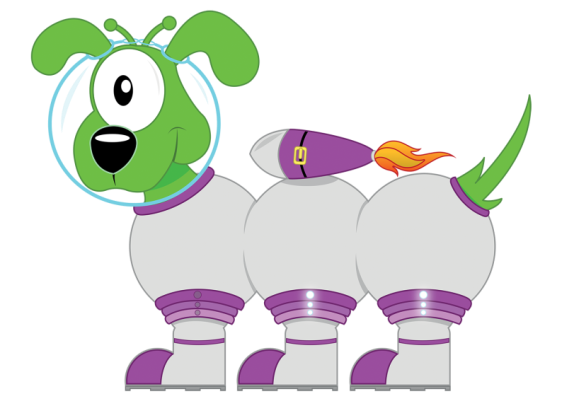 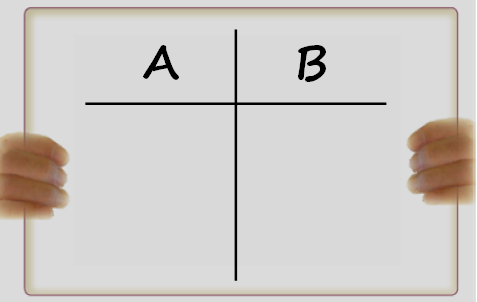 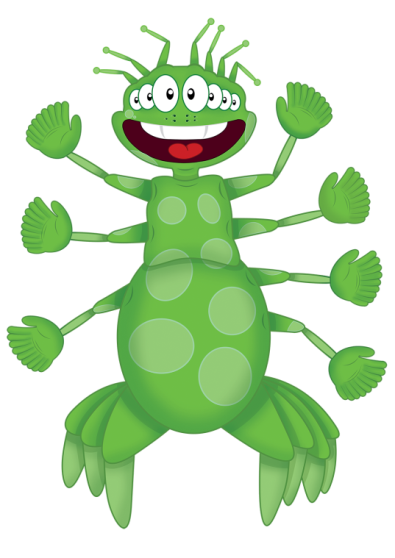 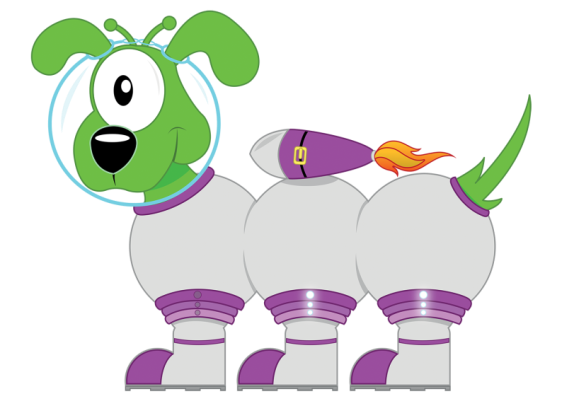 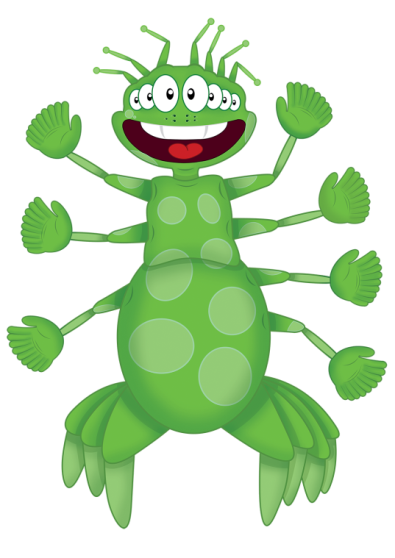 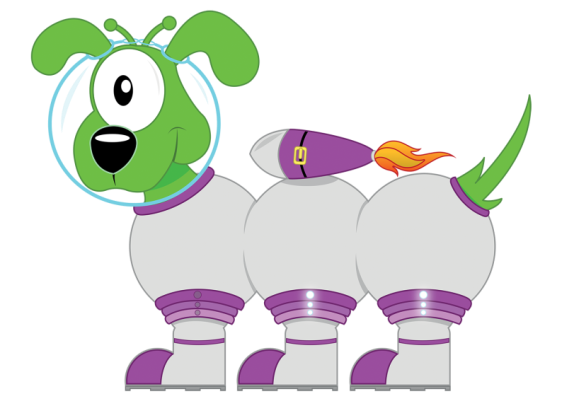 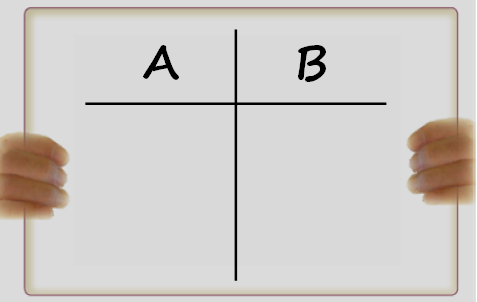 15
12
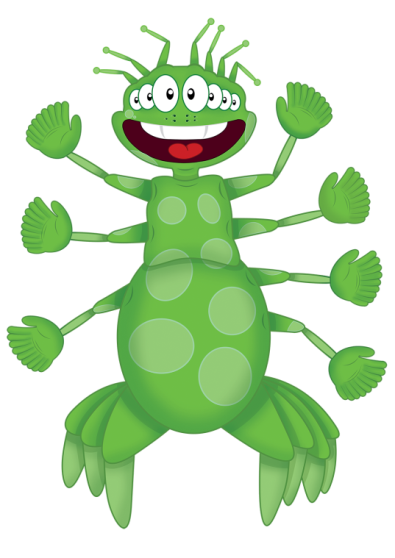 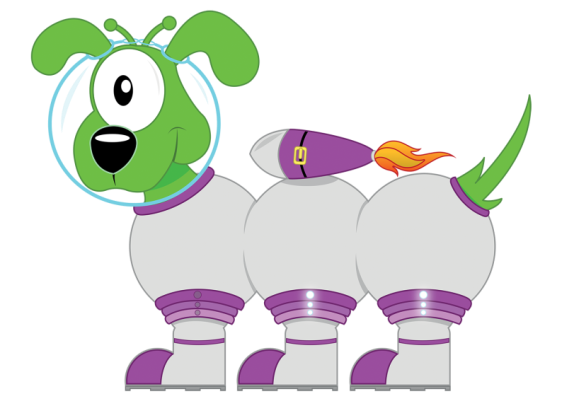 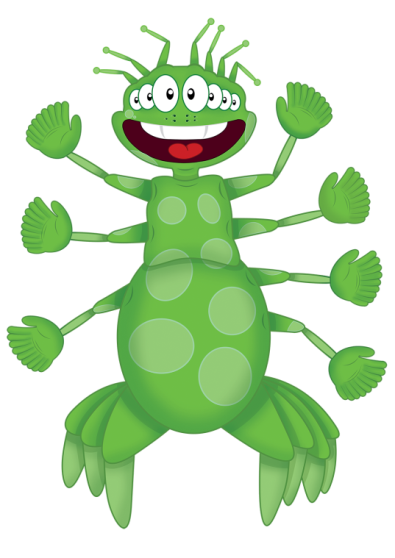 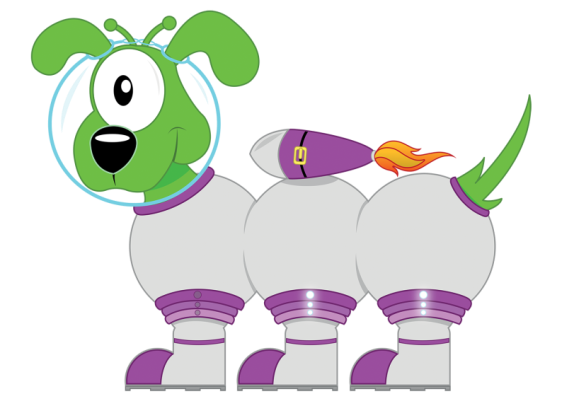 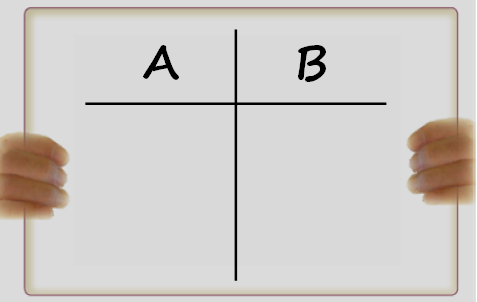 13
16
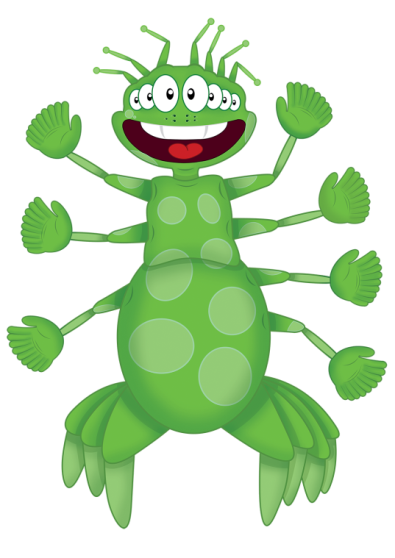 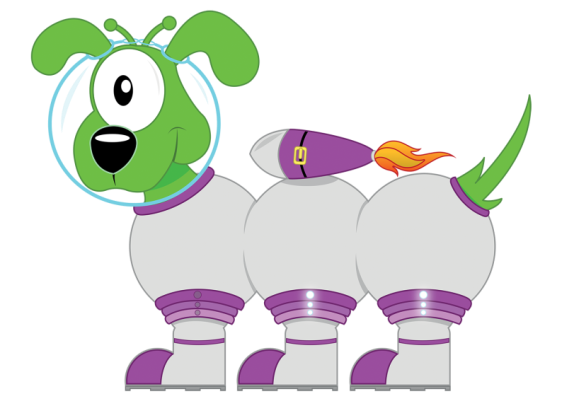 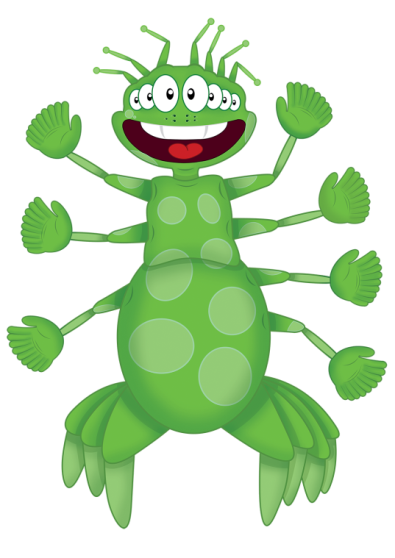 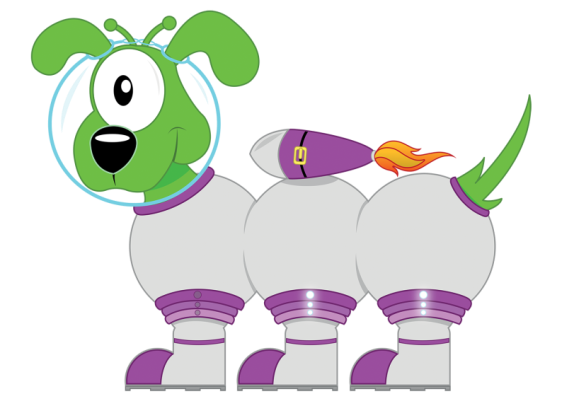 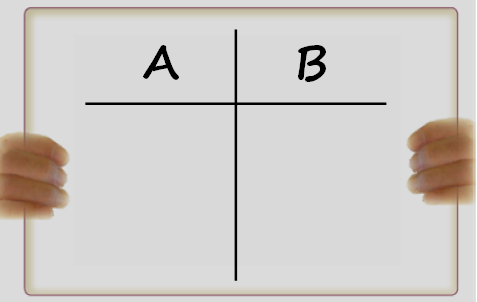 14
14
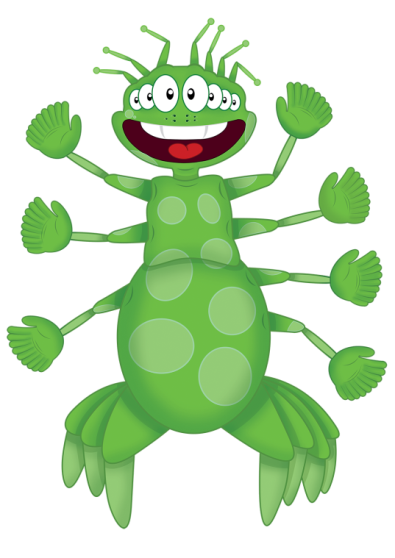 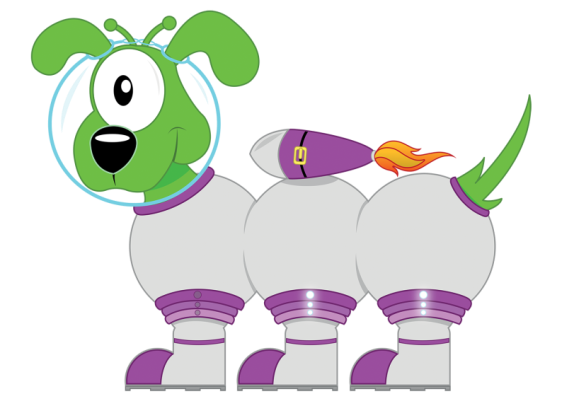 Changing the ‘thing’!
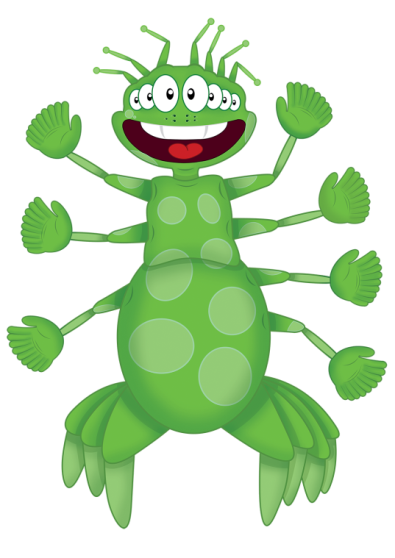 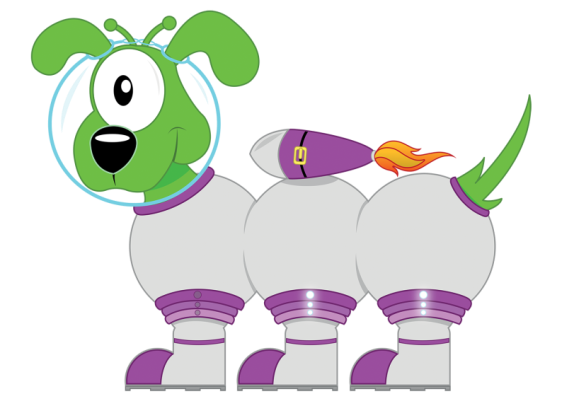 This is 
more challenging!
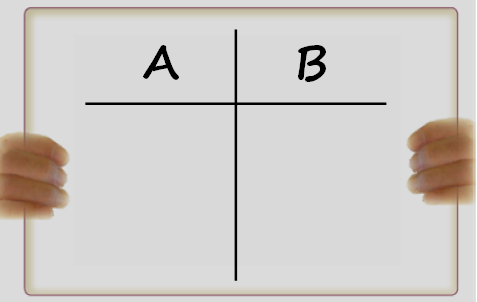 1500
1.6
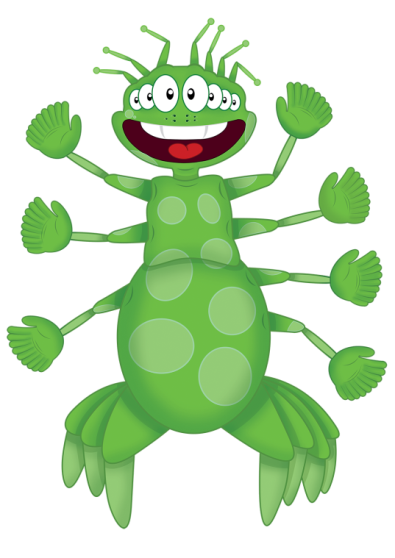 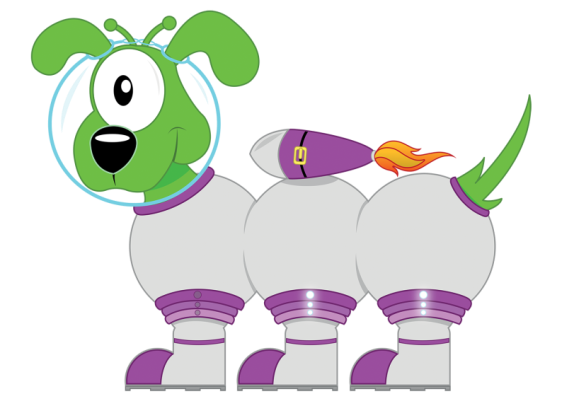 6 + 9 = 15
6 + 9 = 15
5 + 7 = 12
5 + 7 = 12
6 + 8 = 14
6 + 8 = 14
16 - 7 = 9
16 - 7 = 9
13 - 8 = 5
13 - 8 = 5
14 - 6 = 8
14 - 6 = 8
How many questions can you answer in 12 seconds!!
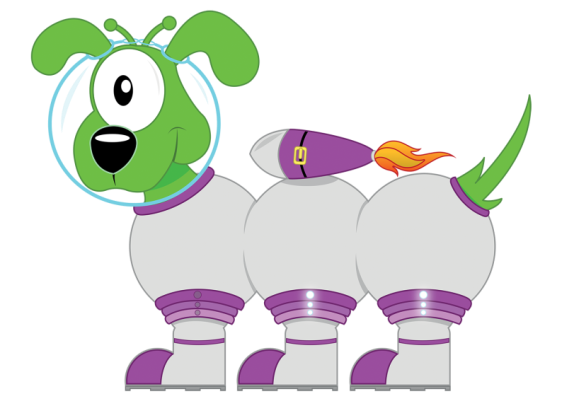 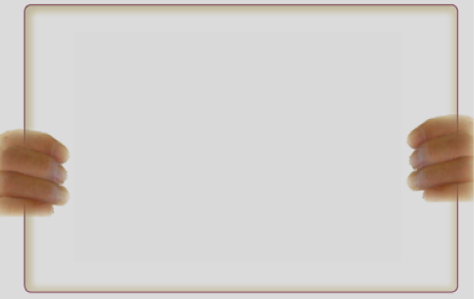 Get your whiteboards ready!!
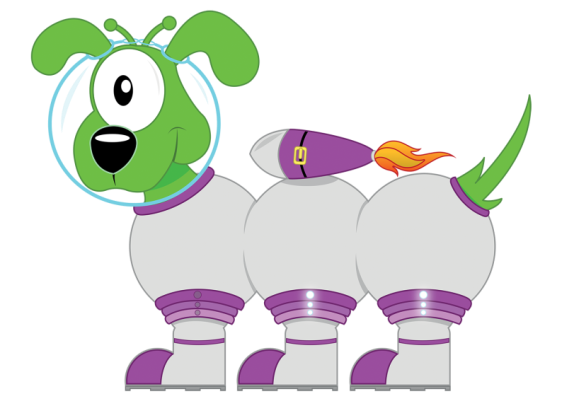 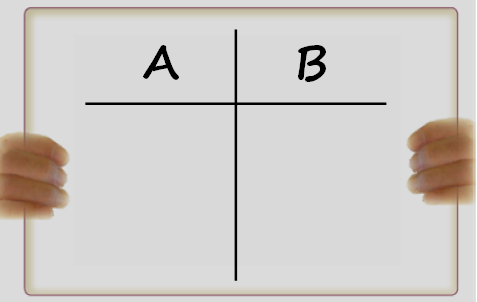 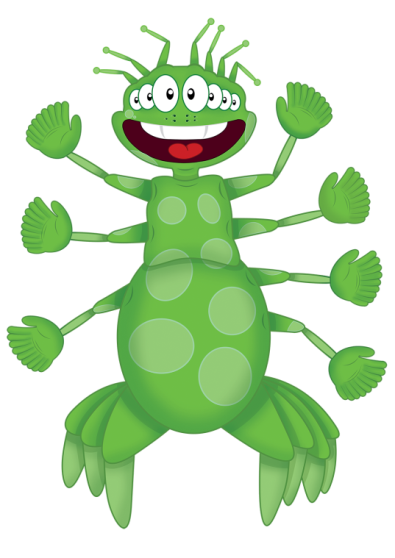 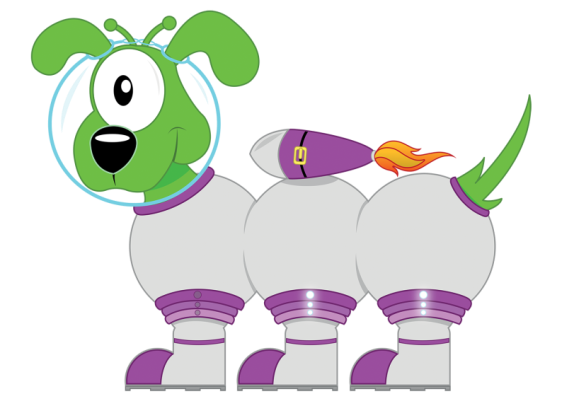 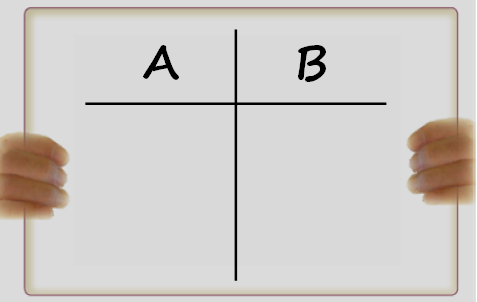 Time’s up!
5+7
8+6
8+  =13
14-  =5
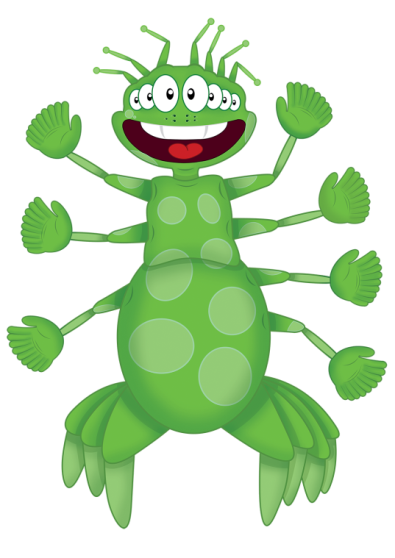 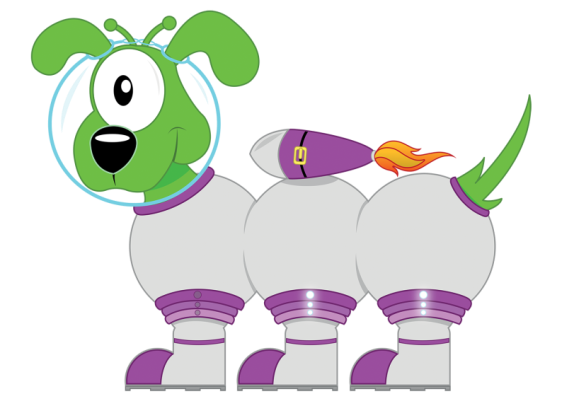 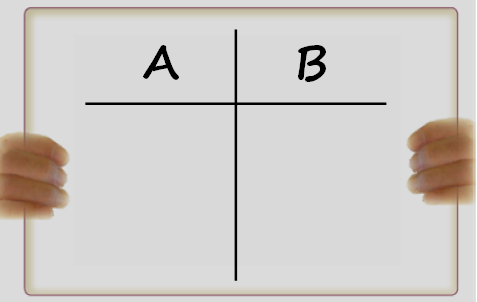 12
14
5
9
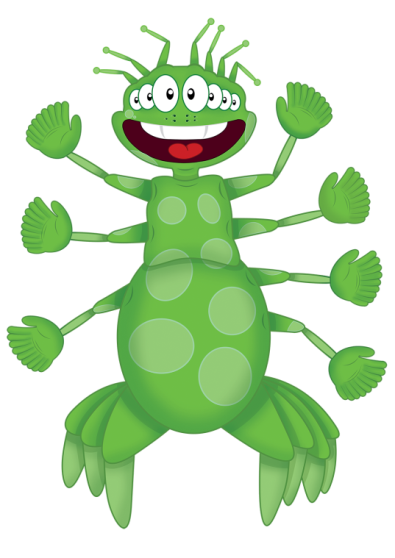 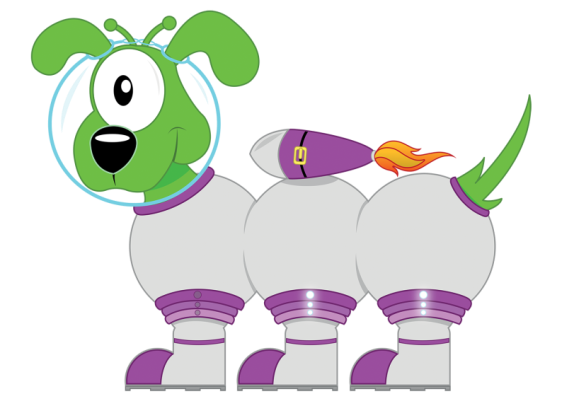 Let’s try that again.
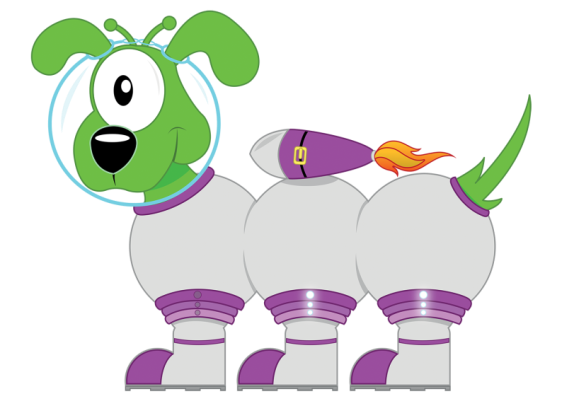 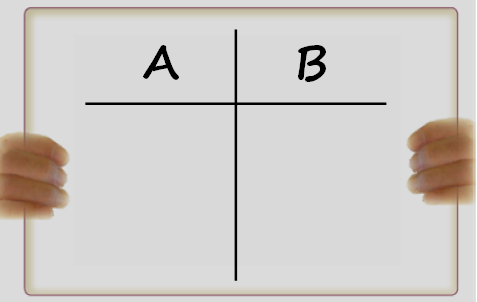 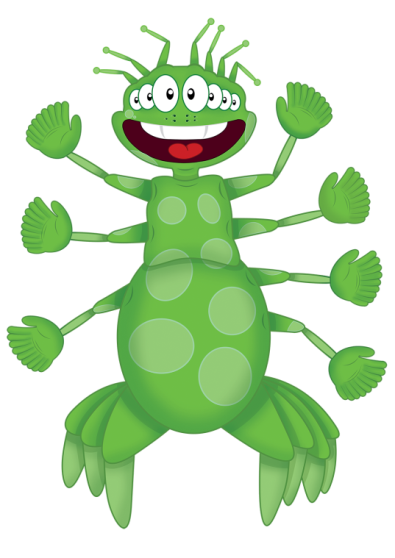 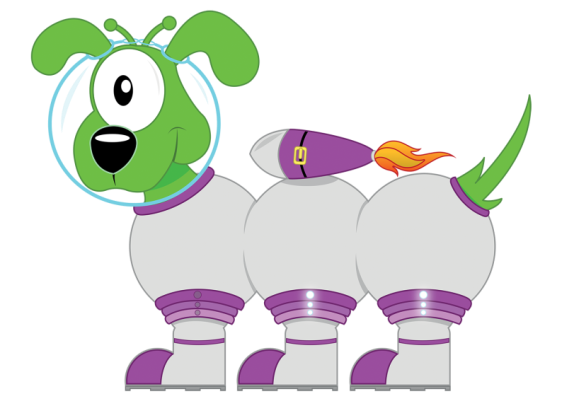 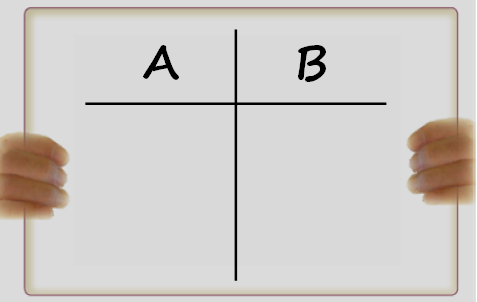 Time’s up!
6+9
13-5
9+  =15
14-   =6
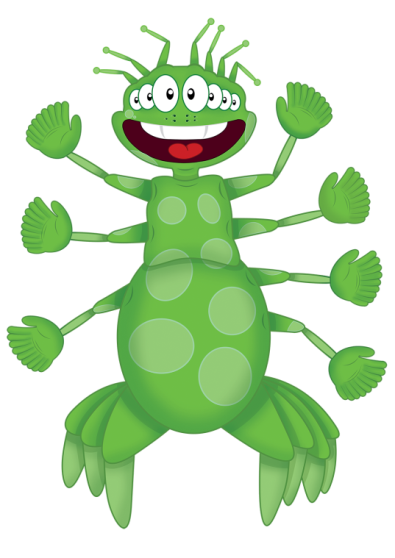 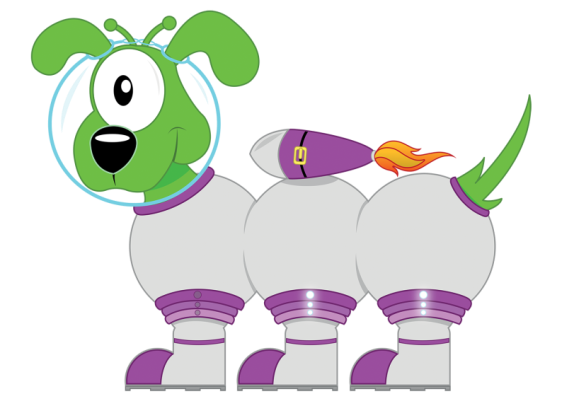 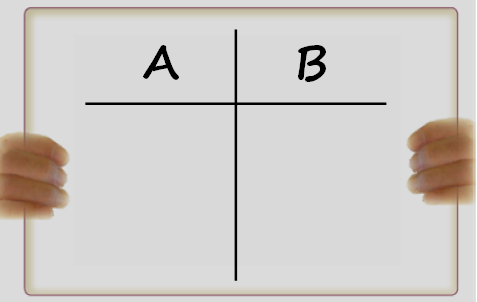 15
8
6
8
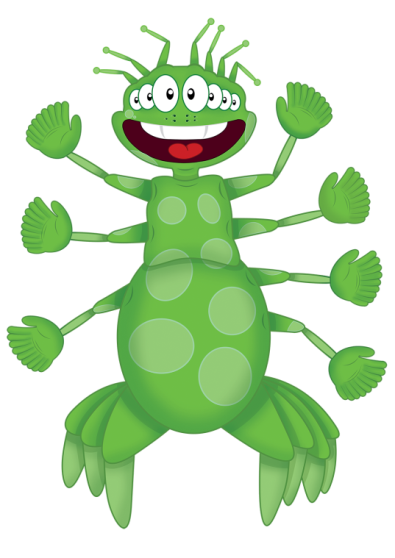 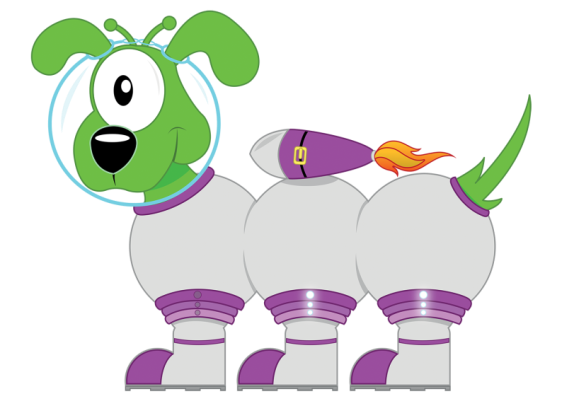